Australia’s Competitiveness in Export Finance Building competitiveness in ourexport and maritime industries  MARK EVANSGLOBAL HEAD TRADE & SUPPLY CHAINAUGUST 24TH 2012
ANZ Trade & Supply Chain is a leading commodity and trade finance bank with a strong presence in the Asia-Pacific
*Denotes two way trade flow (2010)
TSC is the face of ANZ’s super regional strategy for many clients - providing trade finance and supply chain solutions that manage risk and liquidity.
TSC has a regional network of over 500 trade specialists, utilising a common platform and dedicated processing ‘hubs’ with teams on the ground in 28 countries.
Asia-Europe
Trade: US$1.0trn
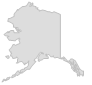 Asia-US
Trade: US$0.8trn
Intra-
Asia
Trade:
US$1.6trn
Europe
America
Asia (11 Countries)
Pacific (12 Countries)
Aus/NZ-E&A
Trade: US$101b
Aus/NZ-Asia
Trade: US$235b
ANZ Trade office
ANZ Trade Processing ‘Hub’
Source: WTO, 2011
To compete, Australian companies rely on finance to fund growth and win business
Australian businesses depend on securing finance to turn prospects into sales
Fund growth to expand into export markets (Pre and Post shipment)
Guarantees to support winning contracts 
Working capital to fulfill current orders
Fund buyers in other markets (Buyers Credits; Supply Chain Financing)
Trade Finance directly supports global economic growth 
Trade Finance is one of the most reliable forms of lending 
Short-term, self-liquidating and supported by underlying goods
One of the least risky forms of bank lending – default rate very low
Trade Finance products also provide risk mitigation between buyers & sellers
3
Trade Finance challenged by financial deleveraging and tighter regulations
Eurozone crisis diminishing access to trade finance

Compliance associated with US AML & Sanctions Laws 

Basel Committee on Banking Supervision (Basle II & III)
4